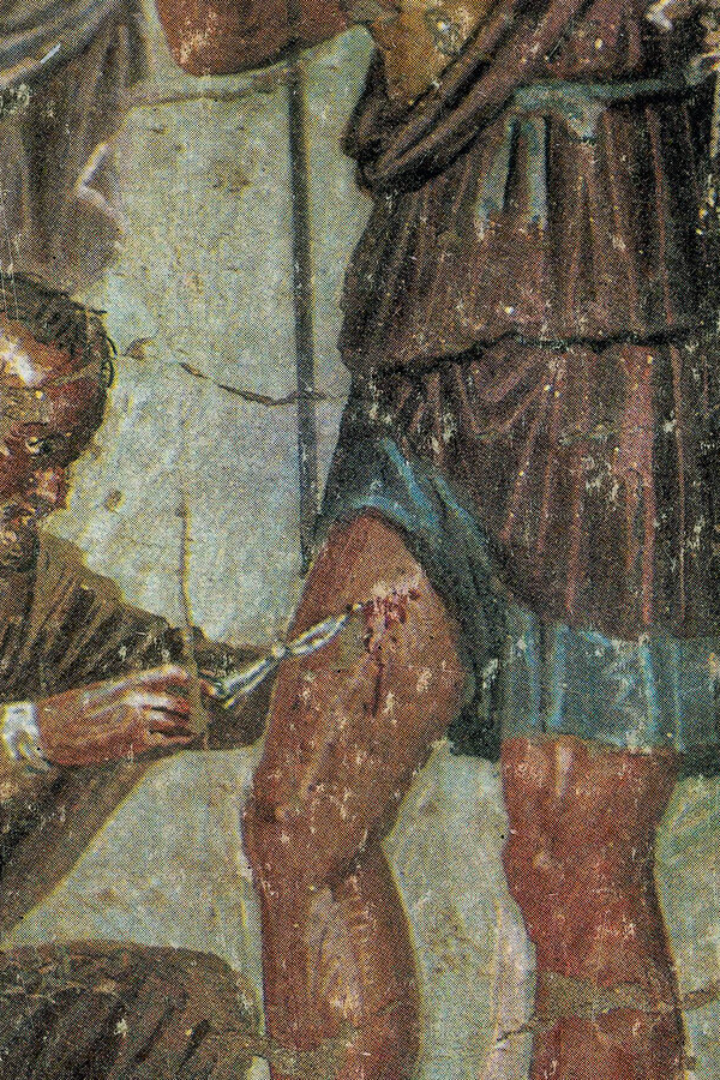 Medicina in Roma Antica
Importanța medicinei
Vital pentru societate
Vital pentru societate
Statut Social
Medicina a jucat un rol crucial în societatea romană antică, asigurând sănătatea și bunăstarea indivizilor și comunităților.
Progresele medicale au ajutat la tratarea bolilor și la prevenirea focarelor de boli, contribuind la o mai bună calitate a vieții pentru romani.
Medicii au avut poziții apreciate în societate, câștigând respect și recunoaștere pentru abilitățile și cunoștințele lor.
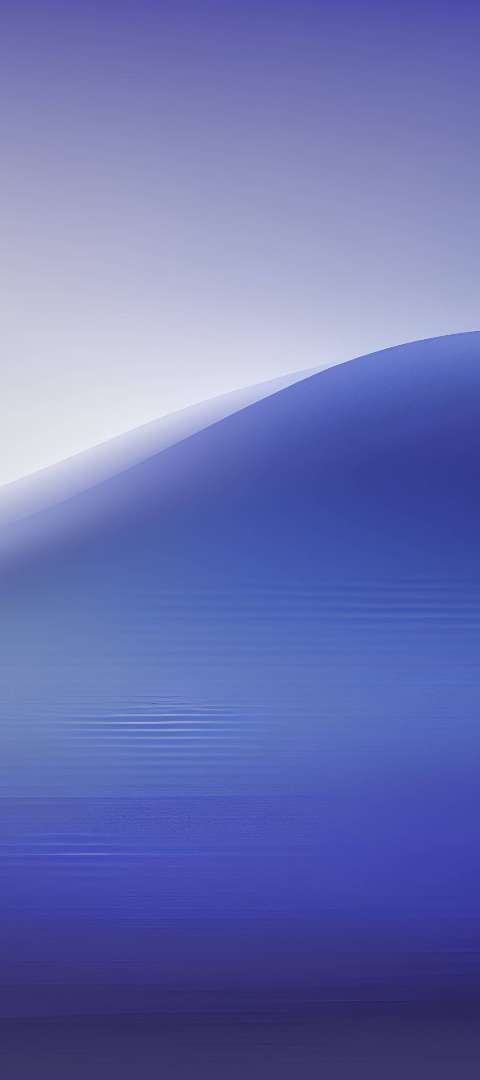 Cunoștințele și practicile medicale
1
Învățăturile lui Galen
Medicii romani antici, precum Galen, au dezvoltat o înțelegere a anatomiei și fiziologiei prin disecții și observații.
2
Ierburi și remedii
Medicina romană s-a bazat în mare măsură pe remedii pe bază de plante, medicii prescriind diverse plante în scopuri curative.
3
Ritualuri și superstiții
Practicile religioase și spirituale erau împletite cu medicina, cu ritualuri efectuate pentru a liniști zeii și a obține vindecarea.
Conceptul Romei de Sănătate
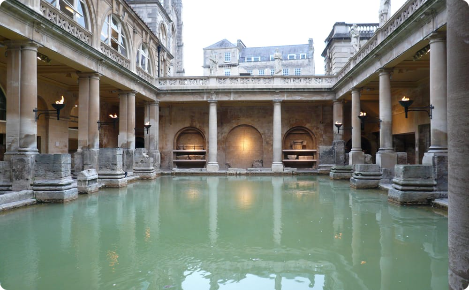 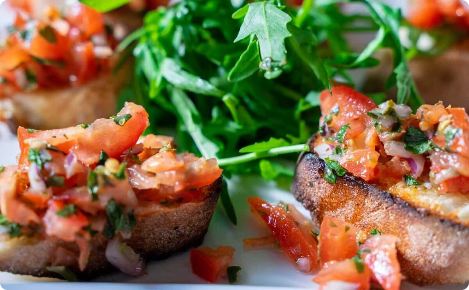 Igienă
Dietă sănătoasă
Romanii au subliniat curățenia, băile publice și sistemele de salubritate promovând sănătatea și bunăstarea.
Dieta a jucat un rol crucial în menținerea sănătății, cu accent pe fructe proaspete, legume și o combinație echilibrată de alimente.
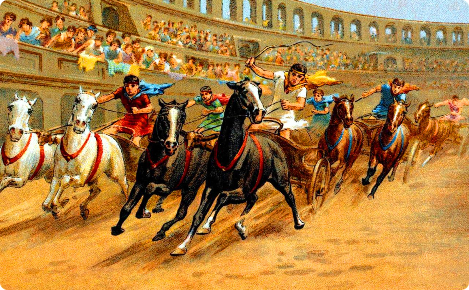 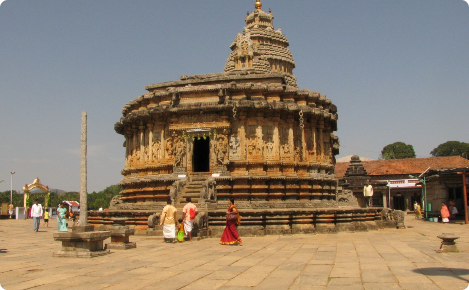 Temple
Stil de Viata Activ
Romanii credeau în puterea vindecătoare a zeilor și construiau multe temple dedicate vindecării. Persoanele bolnave vizitau aceste temple pentru a cere zeilor intervenţie şi vindecare.
Romanii au apreciat fitness-ul fizic, angajându-se în diverse sporturi și activități pentru a rămâne în formă și pentru a promova bunăstarea generală.
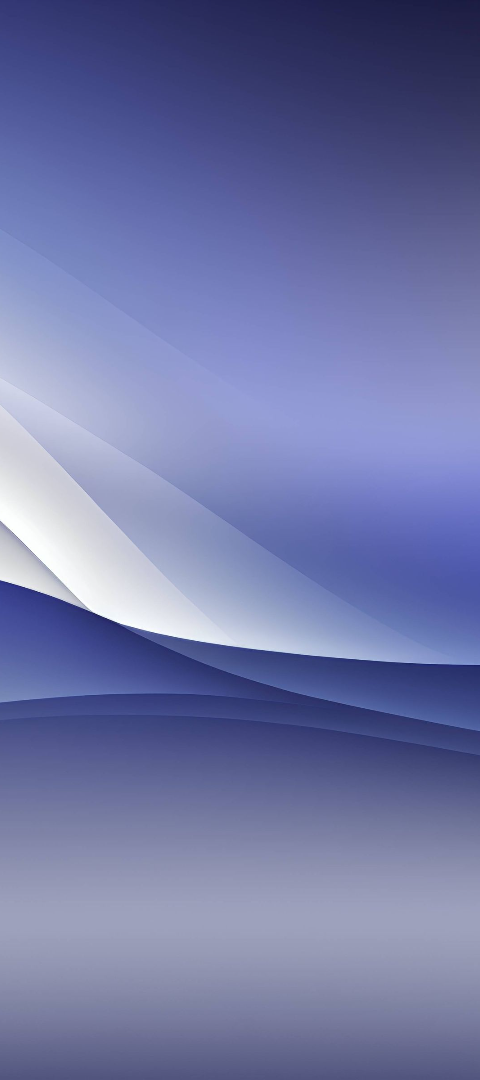 Medici & Instituții
1
Medicul De Familie
Medicul de familie a oferit îngrijiri medicale gospodăriilor, oferind tratament, sfaturi și măsuri preventive.
2
Archiatrus
Medicul șef al împăratului roman și al aristocrației, responsabil pentru sănătatea elitei conducătoare.
3
Templele din Esculap
Templele din Esculap au servit ca centre medicale romane antice, oferind vindecare prin rugăciune, ritualuri și tratamente medicale.
Progrese în Chirurgie
Anestezie
Operatii
Instrumente Chirurgicale
Chirurgii romani antici au folosit diferite poțiuni pe bază de plante pentru a induce somnul și durerea amorțită în timpul procedurilor chirurgicale.
Chirurgii au dezvoltat tehnici inovatoare pentru tratarea rănilor, fracturilor și rănilor suferite în bătălii și accidente.
Chirurgii romani antici au folosit o gamă largă de instrumente, inclusiv forceps, scalpele și sonde, pentru intervenții chirurgicale precise și eficiente.
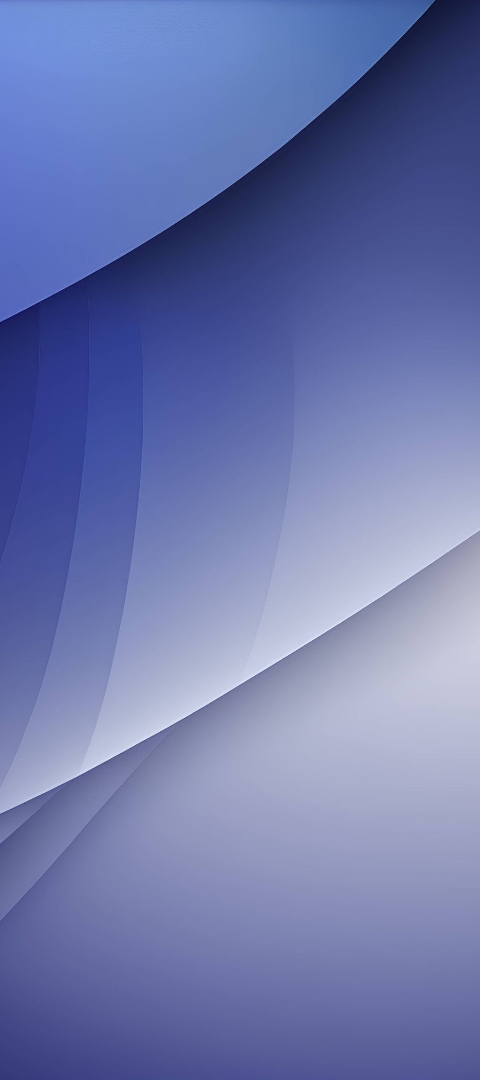 Influența asupra Medicinei Moderne
1
Cunoștințe Anatomice
Studiile anatomice ale romanilor au deschis calea pentru înțelegerea corpului uman și a sistemelor de organe.
2
Inovațile medicinei
Cunoștințele și rețetele antice romane au contribuit la dezvoltarea medicinei moderne.
3
Etici medicale
Principii precum confidențialitatea pacientului și consimțământul informat provin din practicile etice ale medicilor romani antici.